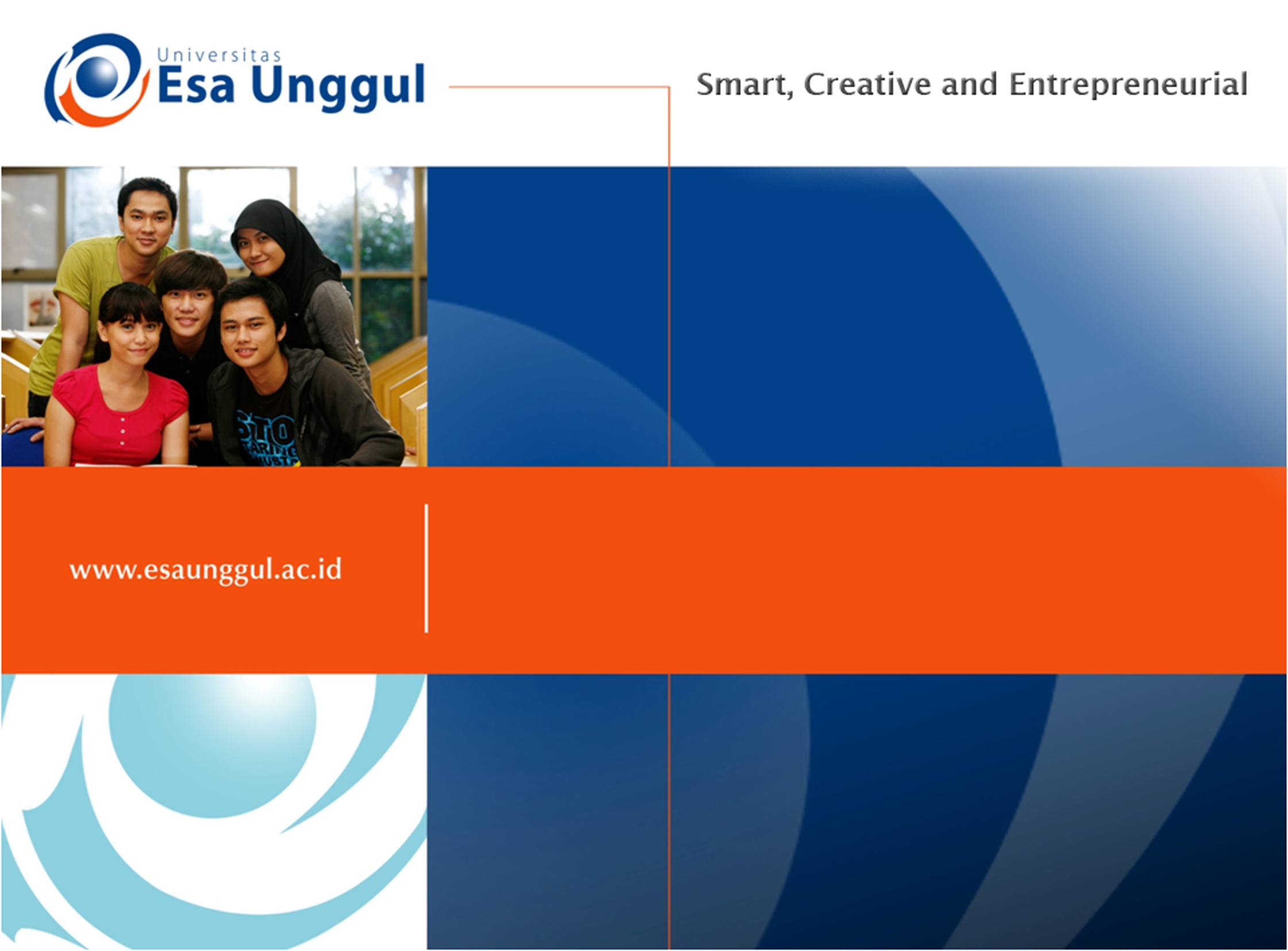 DASAR INTERPRETASI OBSERVASI
12/6/2017
wien/psi-obs/2016
1
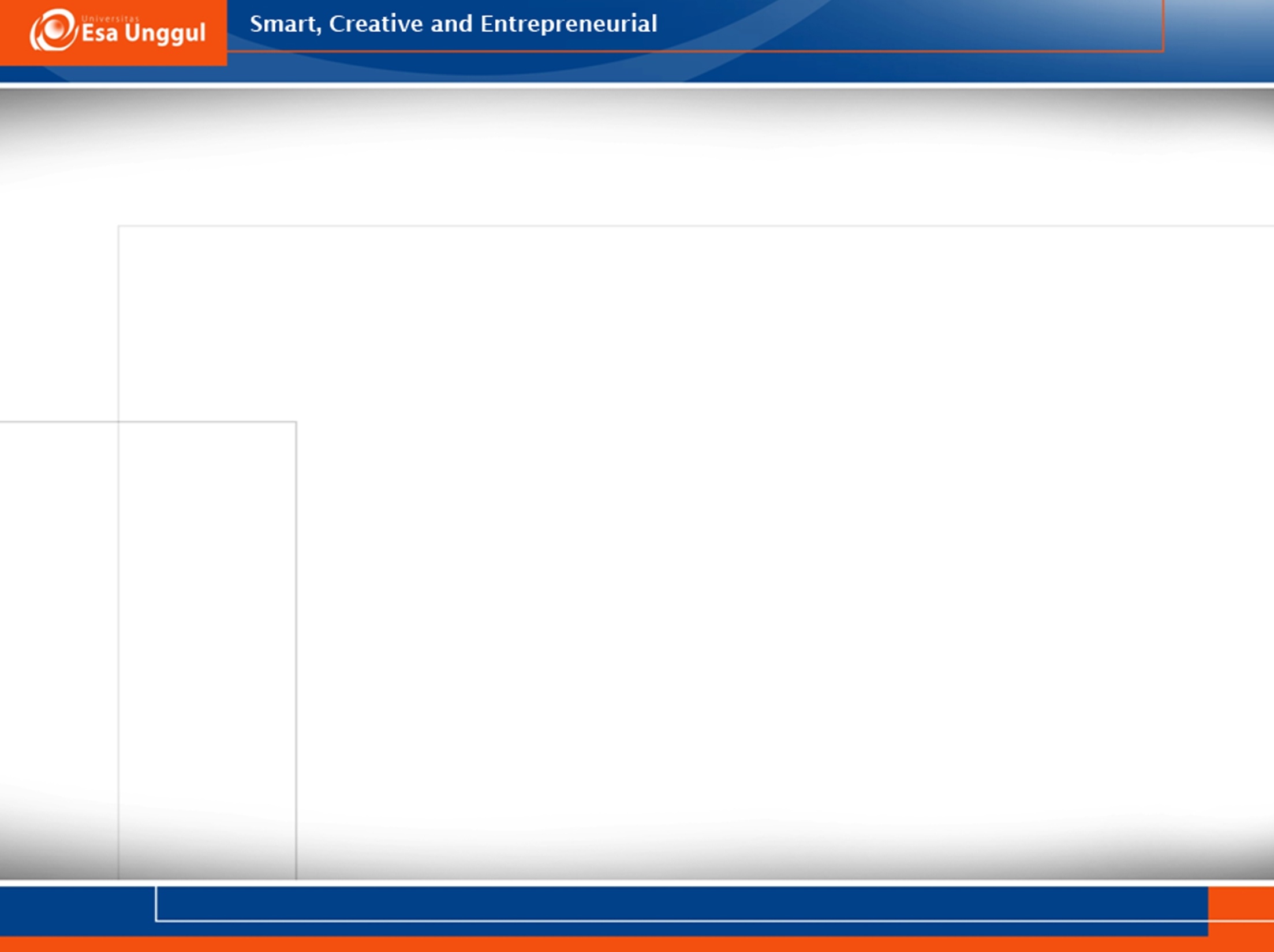 Dasar etika interpretasi
Pada pasal 65 kode etik psikologi Indonesia, dinyatakan bahwa psikolog dalam menginterpretasi hasil asesmen psikologi harus mempertimbangkan berbagai faktor dari instrumen yang digunakan, karakteristik peserta asesmen seperti keadaan situasional yang bersangkutan, bahasa dan perbedaan budaya yang mungkin kesemua ini dapat mempengaruhi ketepatan interpretasi sehingga dapat mempengaruhi keputusan.
12/6/2017
wien/psi-obs/2016
2
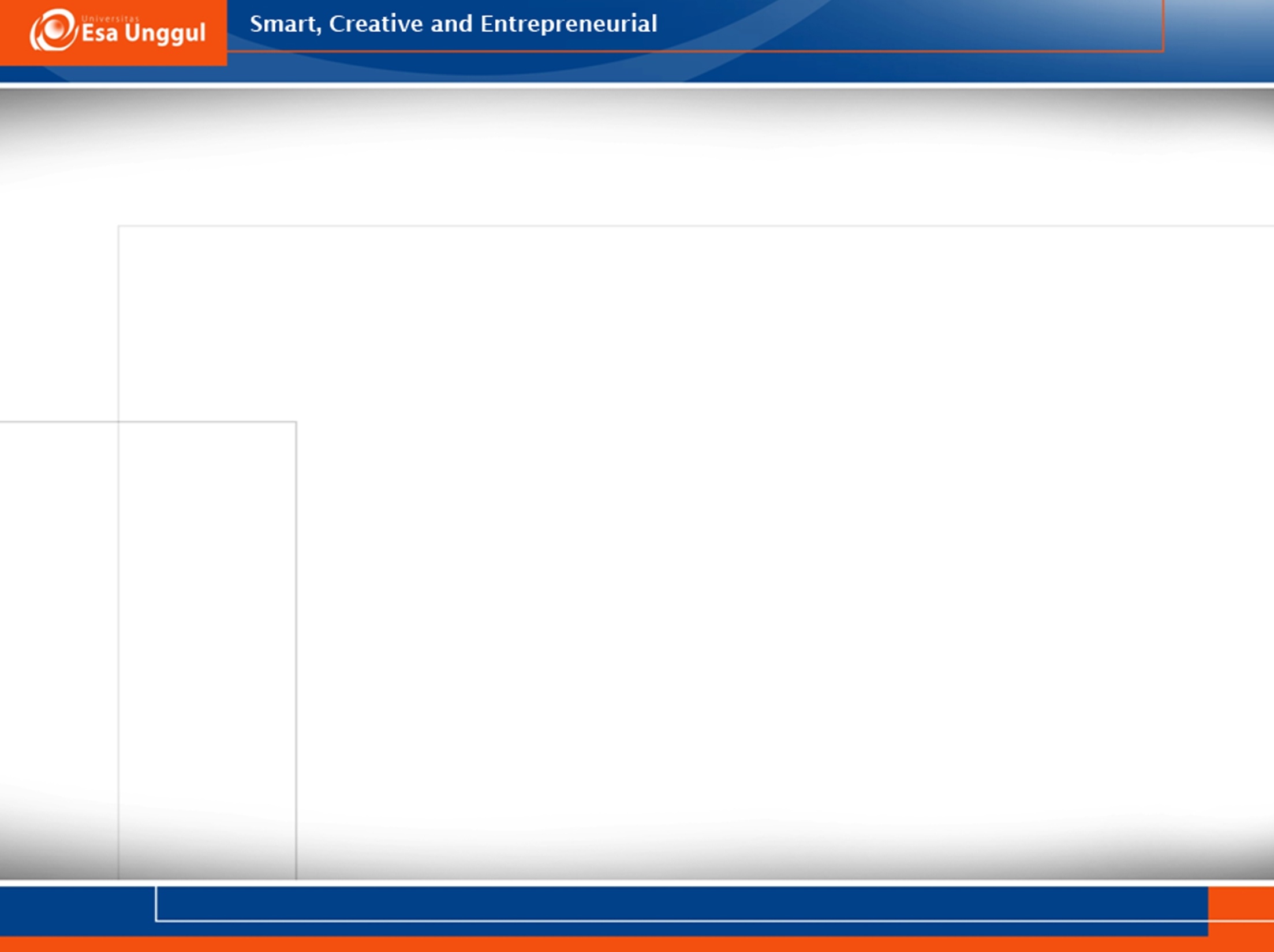 Perbedaan Observasi dan Interpretasi
Pengamatan adalah deskripsi perilaku konkrit yang telah anda amati. Interpretasi adalah kesimpulan yang anda dapatkan dari pengamatan itu, yang berisi semua elemen penafsiran subjektif. 
Bagaimana anda menafsirkan atau menginterpretasi, tergantung pada diri anda. Ide atau gagasan, pengandaian, kemampuan asosiasi, pengalaman dan pendapat memainkan peran penting dalam hal ini. Anda harus menjaga agar unsur subjektif ini sekecil mungkin dalam menginterpretasi.
12/6/2017
wien/psi-obs/2016
3
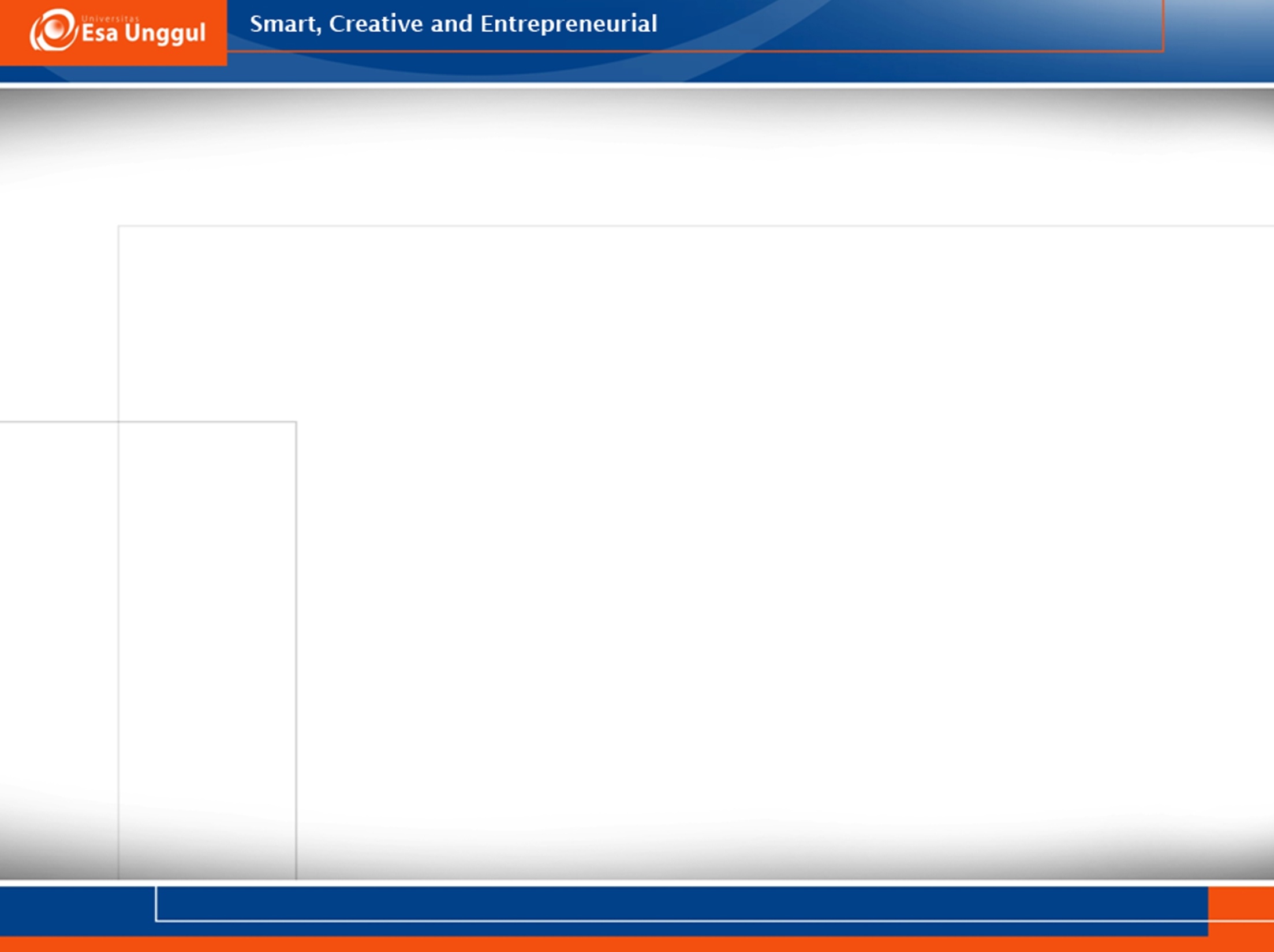 Kesalahan terbesar saat mengamati suatu situasi adalah ketika pada saat yang bersamaan juga menafsirkan situasi atau menginterpretasi. 
Mengobservasi adalah mengamati secara sadar dan bertujuan, sedangkan menginterpretasi adalah menafsirkan hasil pengamatan dan ada penjelasan tentang tafsiran. Saat menafsirkan pengamatan, pemahaman akan maksud penelitian yang telah ditetapkan sebelumnya menjadi sangat penting.
12/6/2017
wien/psi-obs/2016
4
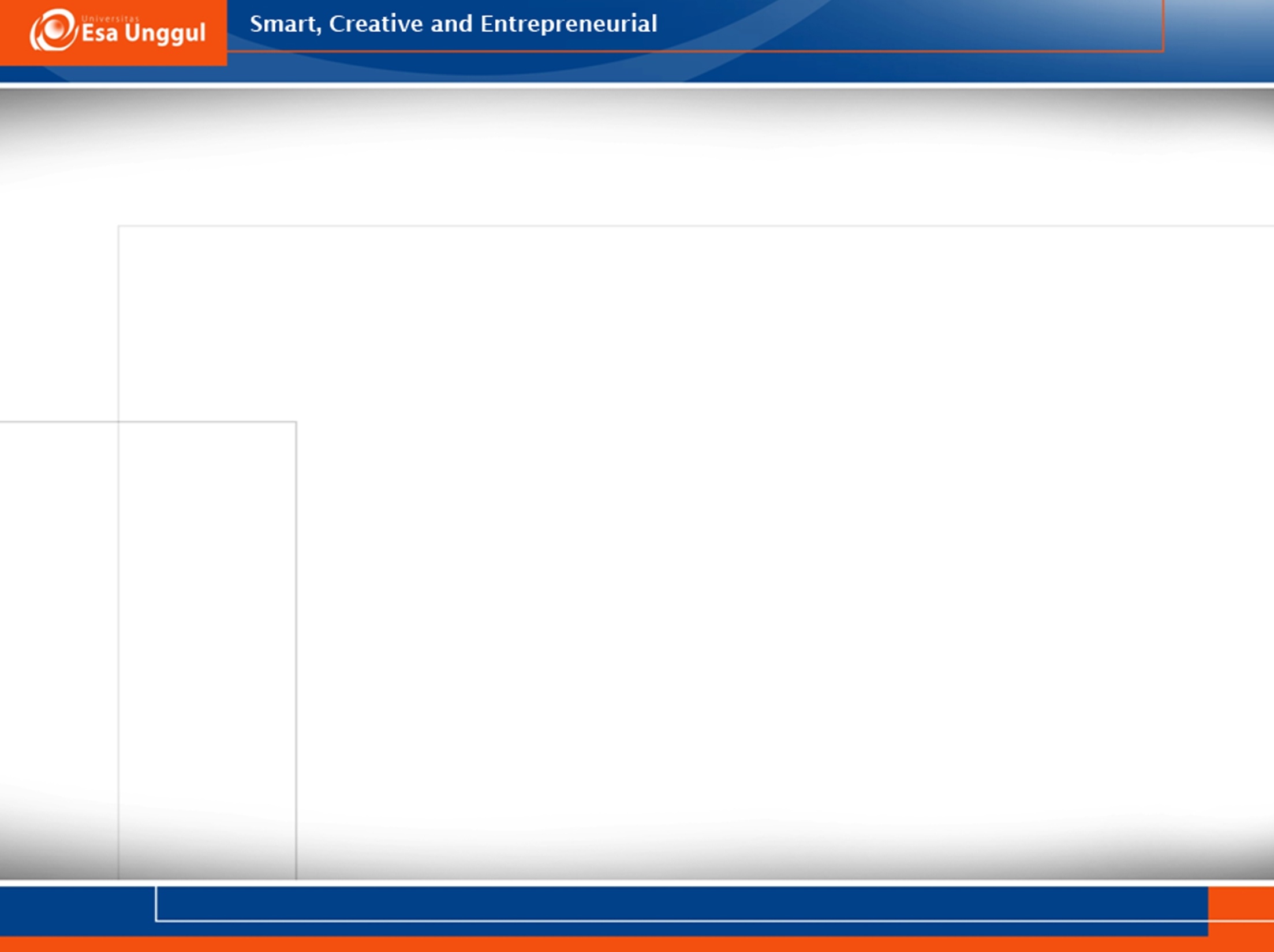 12/6/2017
wien/psi-obs/2016
5
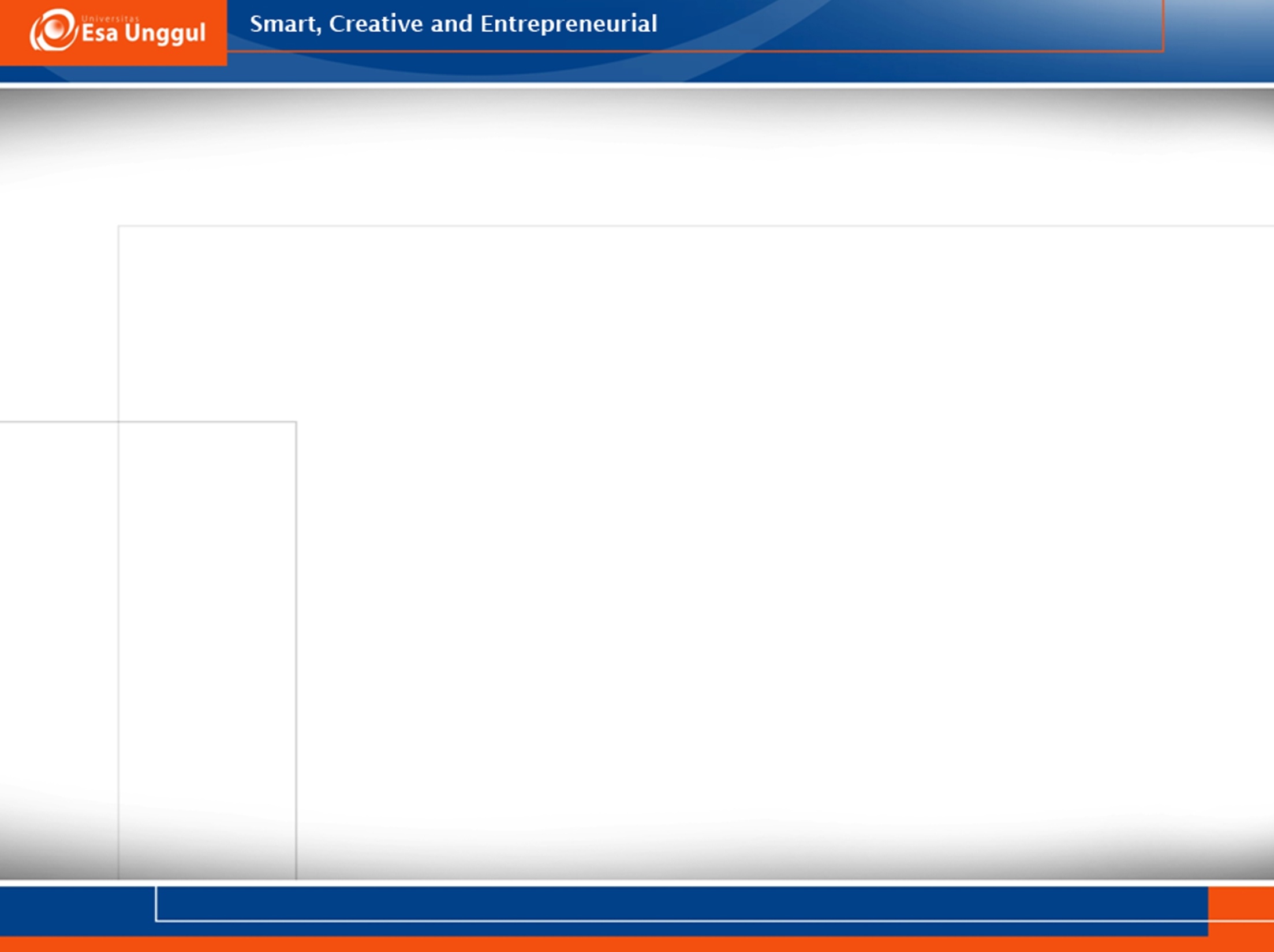 Hubungan Sebab Akibat
Setelah observasi, lalu dilakukan interpretasi. Dengan demikian diasumsikan bahwa ada hubungan kausal atau hubungan sebab akibat. 
Misalnya, sedang menyelidiki perilaku minum obat dan perilaku konkrit setelahnya adalah lama tidur, banyak makan, banyak tertawa, maka dapat diinterpretasikan ada hubungan antara penggunaan obat dan perilaku yang disebutkan berikutnya.
12/6/2017
wien/psi-obs/2016
6
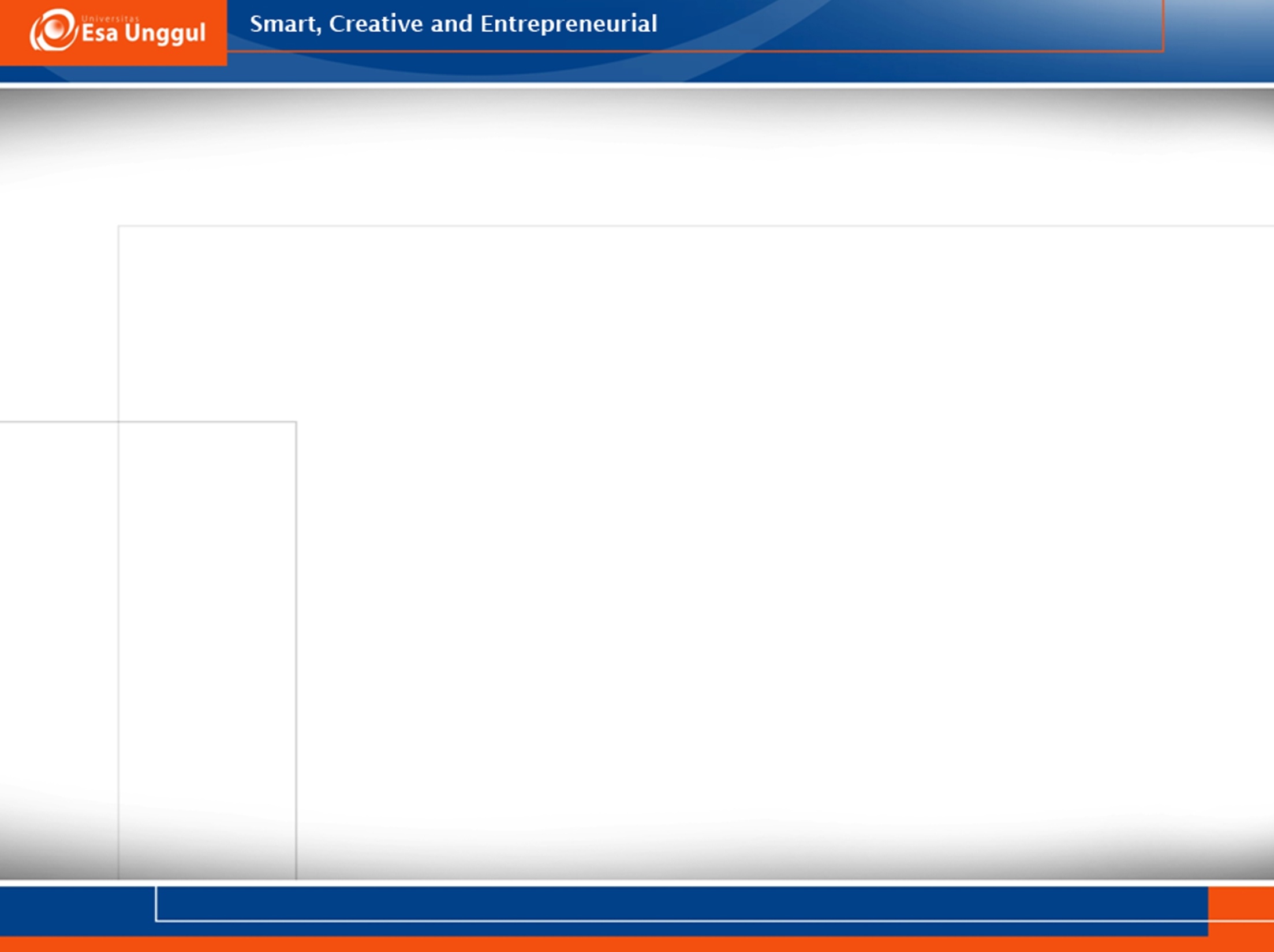 Transparansi Interpretasi
Interpretasi yang dibuat berdasarkan pada pengamatan harus transparan, atau dapat diikuti oleh semua orang. 
Transparansi interpretasi dapat dicapai melalui hal-hal berikut:
Merumuskan pertanyaan utama penyelidikan dengan jelas.
Merumuskan sub pertanyaan penyelidikan dengan jelas.
Konsep dari pertanyaan utama dan sub pertanyaan penyelidikan dibuat konkrit dan didefinisikan dengan jelas.
Menunjukkan terlebih dahulu pada hasil yang mana anda akan memiliki interpretasi tertentu.
Pengukuran-0 (batas munculnya perilaku baru) dicatat, jika ada.
Hubungan kausal atau sebab akibat mana yang anda tunjuk.
Selalu membuat perbedaan antara observasi dan interpretasi.
12/6/2017
wien/psi-obs/2016
7
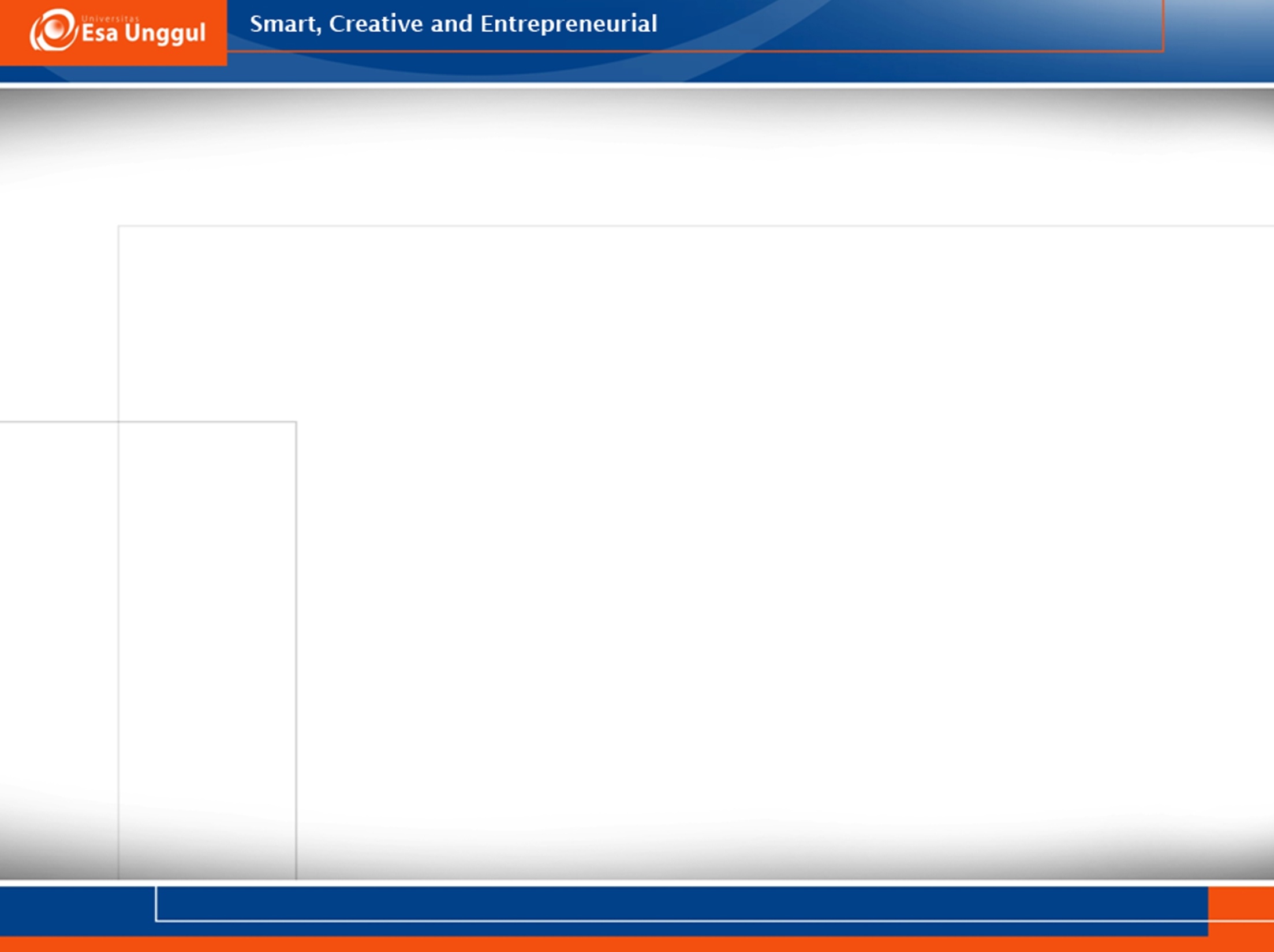 Penggunaan Bahasa dalam Interpretasi
Jika observasi harus terpisah dari interpretasi, dan jika interpretasi harus transparan, maka penggunaan bahasa menjadi sangat penting. 
Saat pencatatan observasi, hanya kata-kata yang bebas interpretasi yang bisa digunakan. Itu sangat sulit. Banyak yang akhirnya memutuskan interpretasi tertentu. Bahkan hanya jika mengambil kata-kata seperti “sering” dan “sangat”.  Apa itu sering? Apa itu sangat? Di sana setiap orang memberi interpretasi tersendiri. Juga kata-kata “ceria” dan “murung”, adalah subjektif.
12/6/2017
wien/psi-obs/2016
8
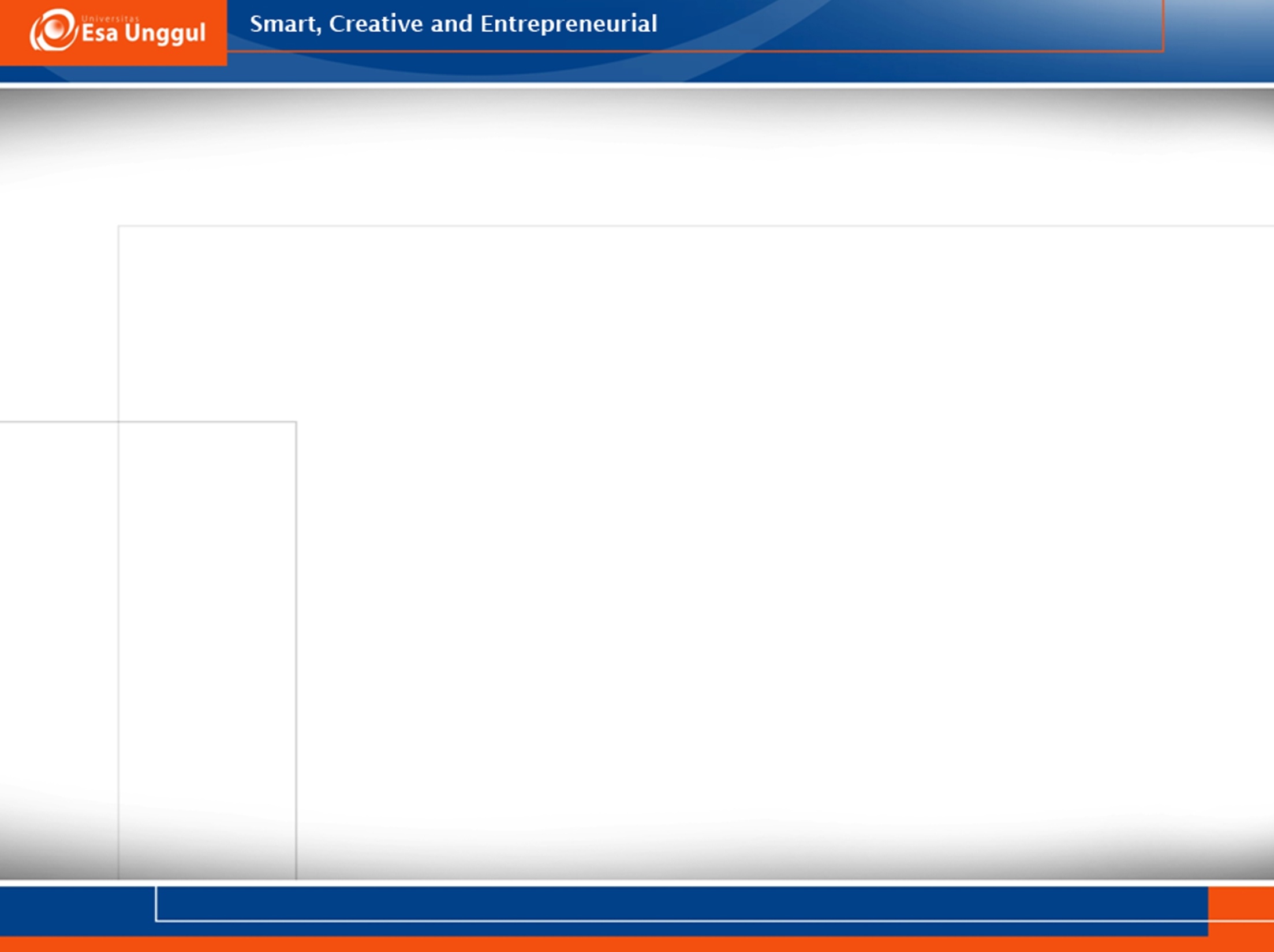 Referensi Teori untuk Interpretasi
Kerangka referensi teori psikodinamika
Kerangka referensi teori belajar.
Kerangka referensi terapi perilaku.
Kerangka referensi teori system.
Kerangka referensi berorientasi klien.
Kerangka referensi diri sendiri.

(Catatan: perlu pemahaman teori-teori kepribadian, dan arti bahasa non-verbal).
12/6/2017
wien/psi-obs/2016
9
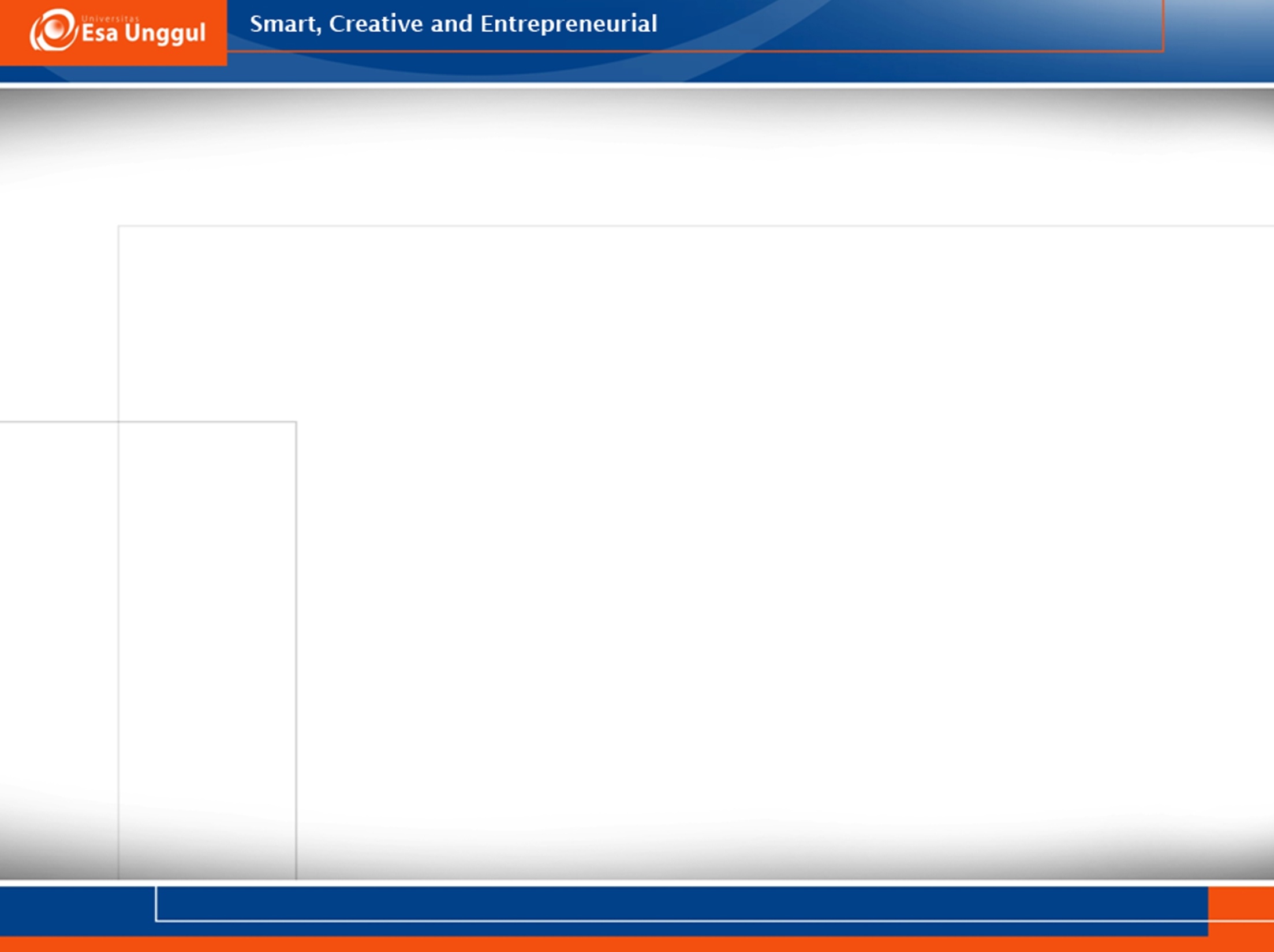 Latihan
Menyaksikan video (real life) dan lakukan observasi serta interpretasinya.
12/6/2017
wien/psi-obs/2016
10